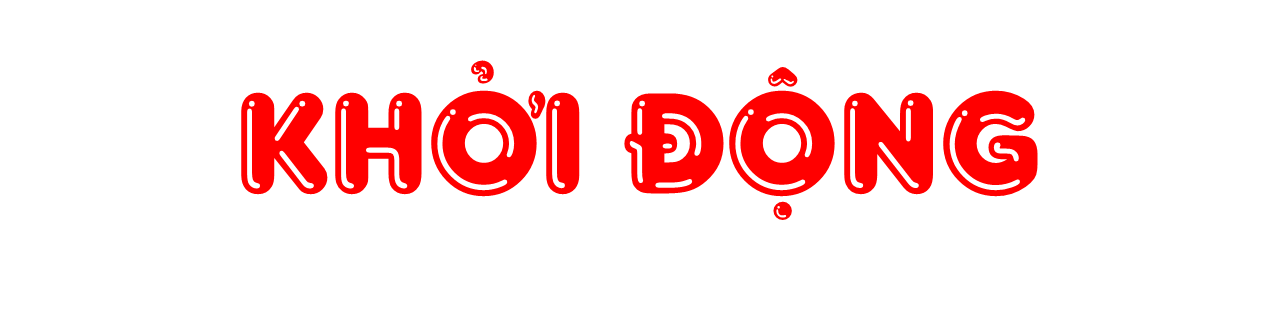 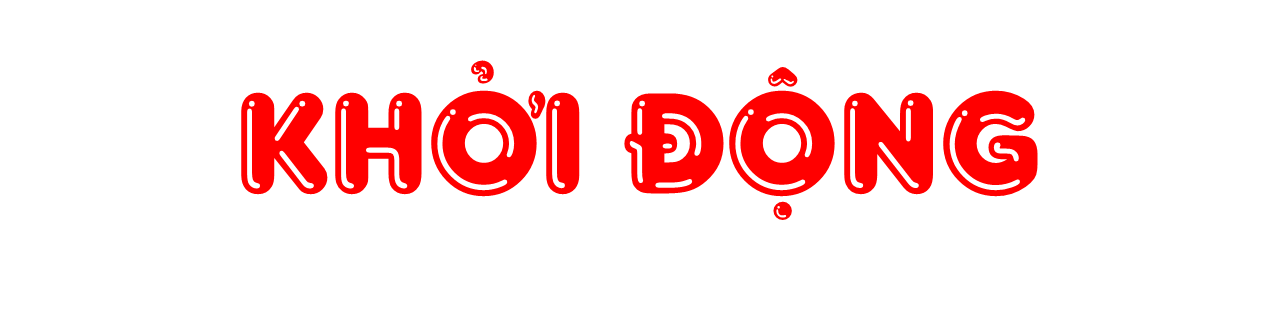 Cây gì quấn quýt vườn nhàLá thơm dành tặng riêng bà sớm hôm?
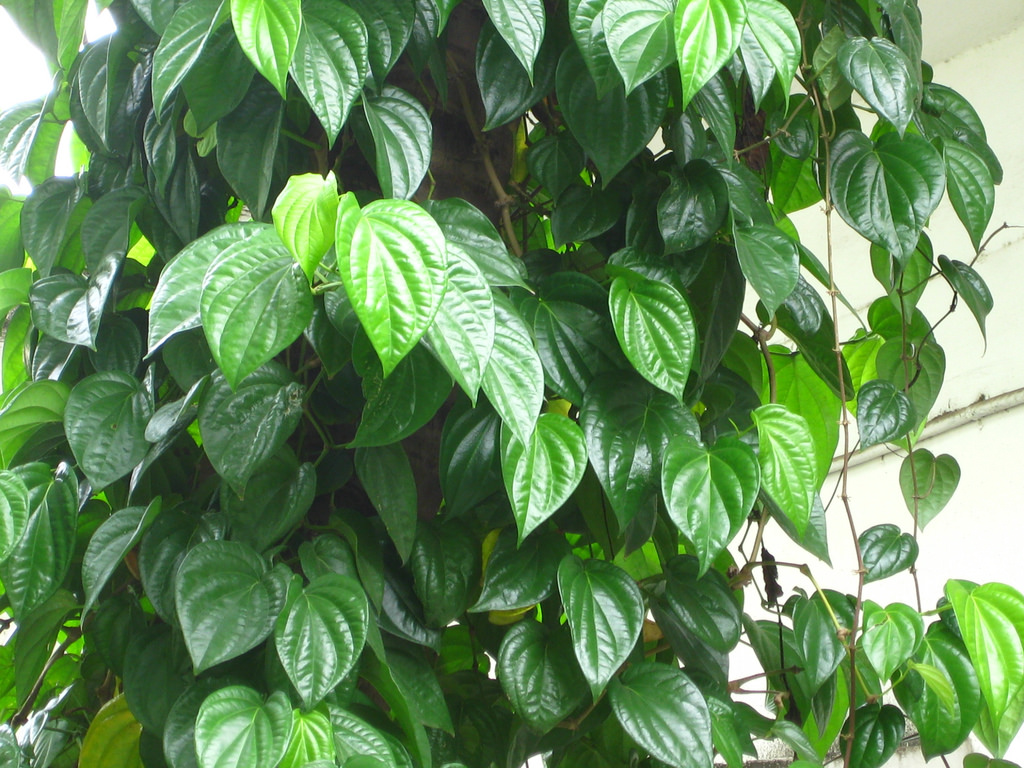 Cây trầu
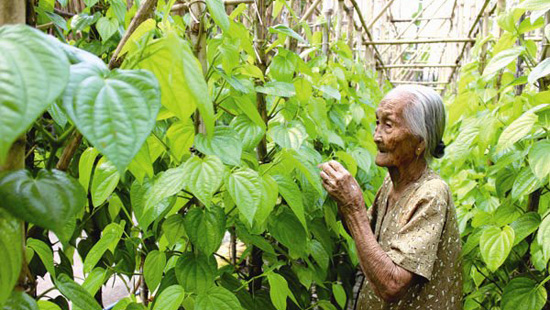 Cây gì thân nhẵn, lá xanhCó buồng quả chín, ngọt lành thơm ngon?
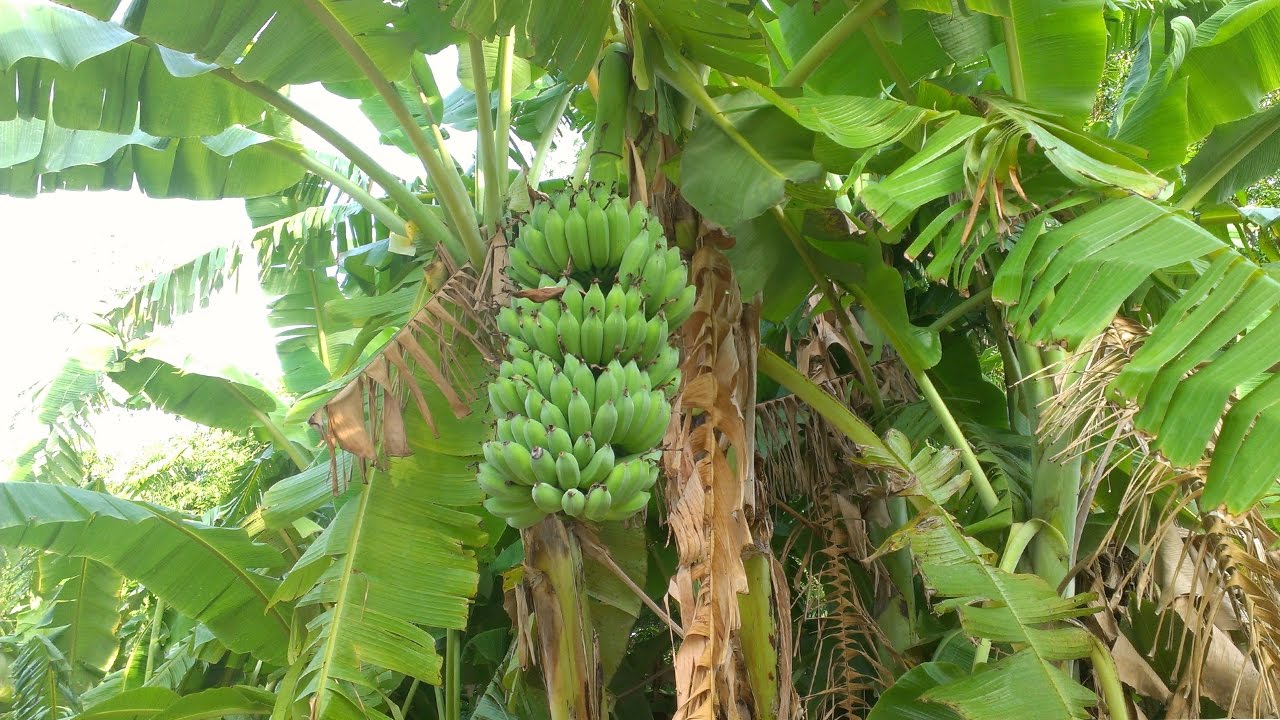 Cây chuối
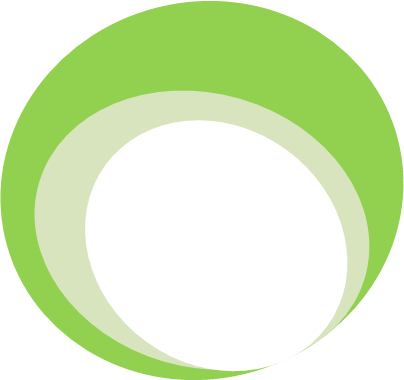 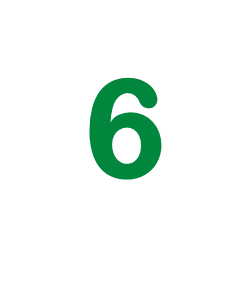 THIÊN NHIÊN KÌ THÚ
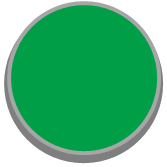 Bài
5
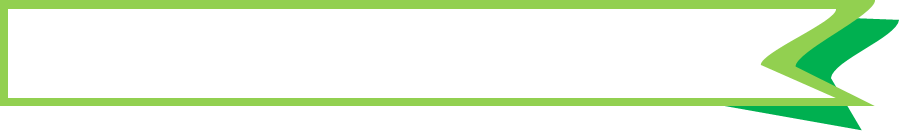 CÂY LIỄU DẺO DAI
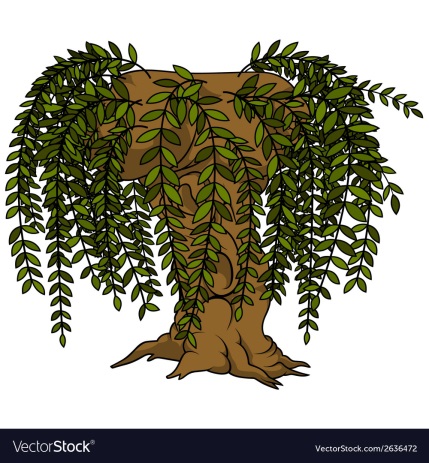 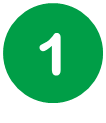 Nói về đặc điểm khác nhau giữa hai cây trong tranh
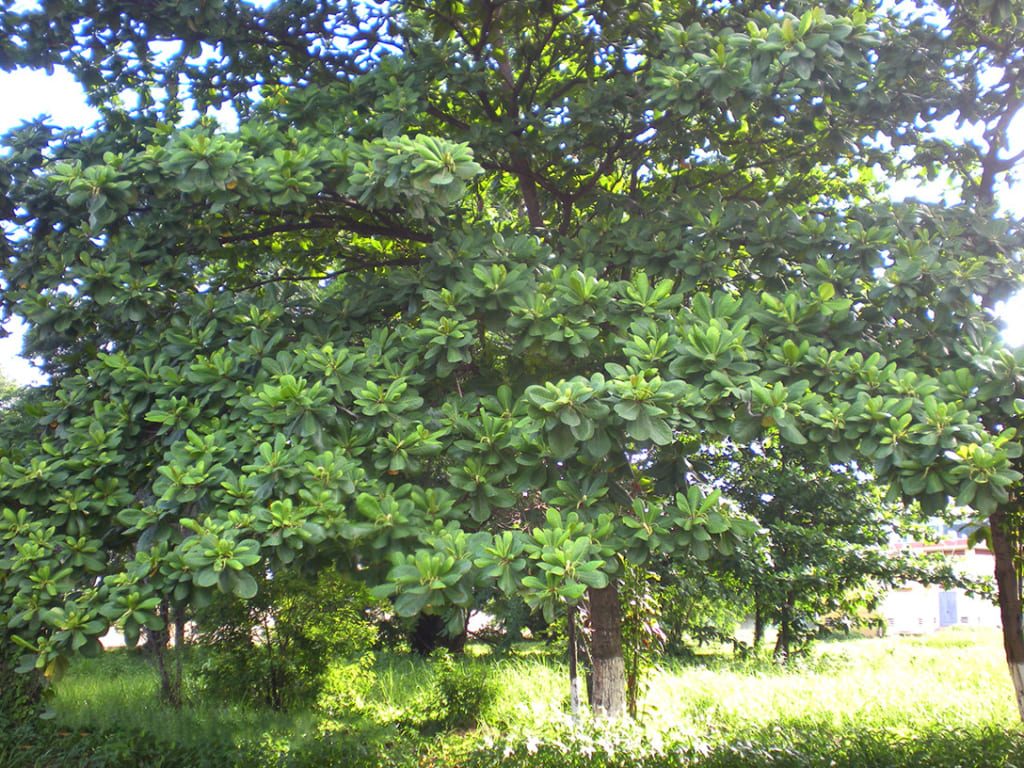 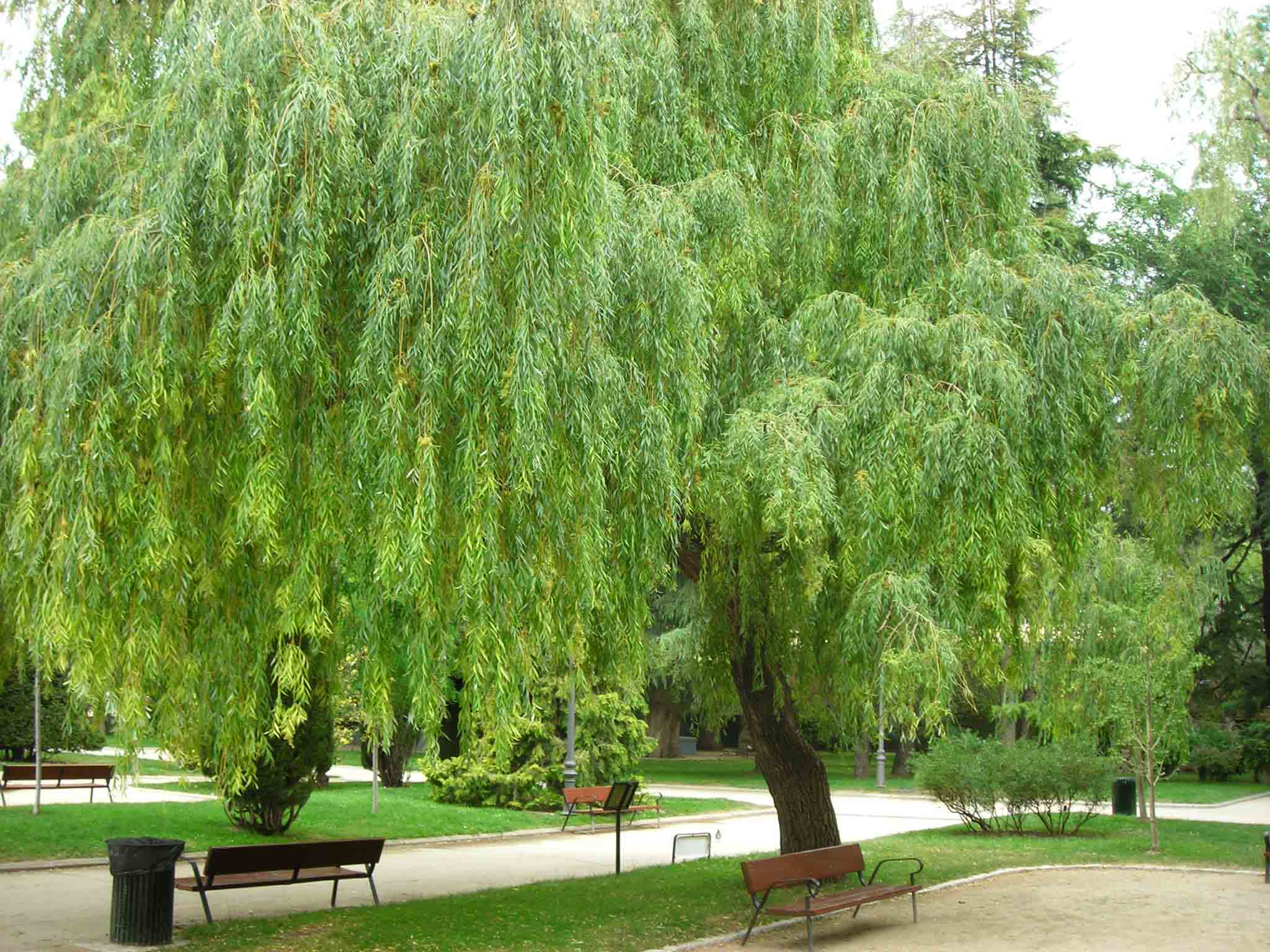 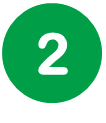 Đọc
Cây liễu dẻo dai
Trời nổi gió to. Cây liễu không ngừng lắc lư. Thấy vậy, Nam rất lo cây liễu sẽ bị gãy. Nam hỏi mẹ:
	- Mẹ ơi, cây liễu mềm yếu thế, liệu có bị gió làm gãy không ạ?
	Mẹ mỉm cười đáp:
	- Con yên tâm, cây liễu sẽ không sao đâu.
	Mẹ giải thích thêm:
	- Thân cây liễu tuy không to nhưng dẻo dai. Cành liễu mềm mại, có thể chuyển động theo chiều gió. Vì vậy, cây không dễ bị gãy. Liễu còn là loài cây dễ trồng. Chỉ cần cắm cành xuống đất, nó có thể nhanh chóng mọc lên cây non.
(Hải An)
Cây liễu dẻo dai
Trời nổi gió to. Cây liễu không ngừng lắc lư. Thấy vậy, Nam rất lo cây liễu sẽ bị gãy. Nam hỏi mẹ:
	- Mẹ ơi, cây liễu mềm yếu thế, liệu có bị gió làm gãy không ạ?
	Mẹ mỉm cười đáp:
	- Con yên tâm, cây liễu sẽ không sao đâu.
	Mẹ giải thích:
	- Thân cây liễu tuy không to nhưng dẻo dai. Cành liễu mềm mại, có thể chuyển động theo chiều gió. Vì vậy, cây không dễ bị gãy. Liễu còn là loài cây dễ trồng. Chỉ cần cắm cành xuống đất, nó có thể nhanh chóng mọc lên cây con.
(Hải An)
[Speaker Notes: Giáo viên chủ động giải thích từ khó, cho hs luyện đọc từ. Từ khó có thể linh động theo vùng miền, không nhất thiết dạy theo giáo án soạn sẵn.]
Luyện đọc
lắc lư	giải thích	trồngnhanh chóng
Cây liễu dẻo dai
Trời nổi gió to.//Cây liễu không ngừng lắc lư.//Thấy vậy, Nam rất lo cây liễu sẽ bị gãy.//Nam hỏi mẹ:
	- Mẹ ơi, cây liễu mềm yếu thế, liệu có bị gió làm gãy không ạ?//
	Mẹ mỉm cười đáp:
	- Con yên tâm, cây liễu sẽ không sao đâu.//
	Mẹ giải thích:
	- Thân cây liễu tuy không to nhưng dẻo dai.//Cành liễu mềm mại, có thể chuyển động theo chiều gió.//Vì vậy, cây không dễ bị gãy.//Liễu còn là loài cây dễ trồng.//Chỉ cần cắm cành xuống đất, nó có thể nhanh chóng mọc lên cây con.//
(Hải An)
Trời nổi gió to. Cây liễu không ngừng lắc lư. Thấy vậy, Nam rất lo cây liễu sẽ bị gãy. Nam hỏi mẹ:
	- Mẹ ơi, cây liễu mềm yếu thế, liệu có bị gió làm gãy không ạ?
	Mẹ mỉm cười đáp:
	- Con yên tâm, cây liễu sẽ không sao đâu.
	Mẹ giải thích:
	- Thân cây liễu tuy không to nhưng dẻo dai. Cành liễu mềm mại, có thể chuyển động theo chiều gió. Vì vậy, cây không dễ bị gãy. Liễu còn là loài cây dễ trồng. Chỉ cần cắm cành xuống đất, nó có thể nhanh chóng mọc lên cây con.
(Hải An)
Luyện đọc câu dài:
Thân cây liễu tuy không to nhưng dẻo dai.
Cây liễu dẻo dai
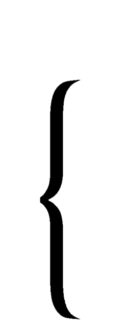 Trời nổi gió to. Cây liễu không ngừng lắc lư. Thấy vậy, Nam rất lo cây liễu sẽ bị gãy. Nam hỏi mẹ:
	- Mẹ ơi, cây liễu mềm yếu thế, liệu có bị gió làm gãy không ạ?
	Mẹ mỉm cười đáp:
	- Con yên tâm, cây liễu sẽ không sao đâu.
	Mẹ giải thích:
	- Thân cây liễu tuy không to nhưng dẻo dai. Cành liễu mềm mại, có thể chuyển động theo chiều gió. Vì vậy, cây không dễ bị gãy. Liễu còn là loài cây dễ trồng. Chỉ cần cắm cành xuống đất, nó có thể nhanh chóng mọc lên cây con.
(Hải An)
1
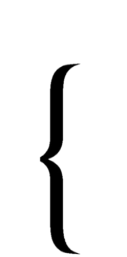 2
Giải nghĩa từ khó:
Dẻo dai	:
có khả năng chịu đựng trong khoảng thời gian dài.
nghiêng bên nọ, nghiêng bên kia.
Lắc lư	:
nghiêng bên nọ, nghiêng bên kia.
Lắc lư	:
mềm và gợi cảm giác dẻo dai.
Mềm mại:
[Speaker Notes: Gv yêu cầu hs nêu nghĩa theo cách hs hiểu trước.
Có thể cho HS giải nghĩa bằng cách đặt câu.]
Cây liễu dẻo dai
Trời nổi gió to. Cây liễu không ngừng lắc lư. Thấy vậy, Nam rất lo cây liễu sẽ bị gãy. Nam hỏi mẹ:
	- Mẹ ơi, cây liễu mềm yếu thế, liệu có bị gió làm gãy không ạ?
	Mẹ mỉm cười đáp:
	- Con yên tâm, cây liễu sẽ không sao đâu.
	Mẹ giải thích:
	- Thân cây liễu tuy không to nhưng dẻo dai. Cành liễu mềm mại, có thể chuyển động theo chiều gió. Vì vậy, cây không dễ bị gãy. Liễu còn là loài cây dễ trồng. Chỉ cần cắm cành xuống đất, nó có thể nhanh chóng mọc lên cây con.
(Hải An)
[Speaker Notes: Đọc nối tiếp đoạn]
Cây liễu dẻo dai
Trời nổi gió to. Cây liễu không ngừng lắc lư. Thấy vậy, Nam rất lo cây liễu sẽ bị gãy. Nam hỏi mẹ:
	- Mẹ ơi, cây liễu mềm yếu thế, liệu có bị gió làm gãy không ạ?
	Mẹ mỉm cười đáp:
	- Con yên tâm, cây liễu sẽ không sao đâu.
	Mẹ giải thích:
	- Thân cây liễu tuy không to nhưng dẻo dai. Cành liễu mềm mại, có thể chuyển động theo chiều gió. Vì vậy, cây không dễ bị gãy. Liễu còn là loài cây dễ trồng. Chỉ cần cắm cành xuống đất, nó có thể nhanh chóng mọc lên cây con.
(Hải An)
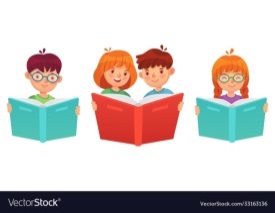 [Speaker Notes: Thi đua]
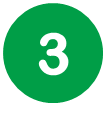 Trả lời câu hỏi
3
Cây liễu dẻo dai
Trời nổi gió to. Cây liễu không ngừng lắc lư. Thấy vậy, Nam rất lo cây liễu sẽ bị gãy. Nam hỏi mẹ:
	- Mẹ ơi, cây liễu mềm yếu thế, liệu có bị gió làm gãy không ạ?
	Mẹ mỉm cười đáp:
	- Con yên tâm, cây liễu sẽ không sao đâu.
	Mẹ giải thích:
	- Thân cây liễu tuy không to nhưng dẻo dai. Cành liễu mềm mại, có thể chuyển động theo chiều gió. Vì vậy, cây không dễ bị gãy. Liễu còn là loài cây dễ trồng. Chỉ cần cắm cành xuống đất, nó có thể nhanh chóng mọc lên cây con.
(Hải An)
[Speaker Notes: Gọi HS đọc lại bài]
Cây gì xuất hiện trong bài?
Cây liễu
Thân cây liễu có đặc điểm gì?
Thân cây liễu không to nhưng dẻo dai.
Cành liễu có đặc điểm gì?
Cành liễu mềm mại, có thể chuyển động theo chiều gió
Vì sao nói liễu là loài cây dễ trồng?
Liễu là loài cây dễ trồng vì chỉ cần cắm cành xuống đất, nó có thể nhanh chóng mọc lên cây non.
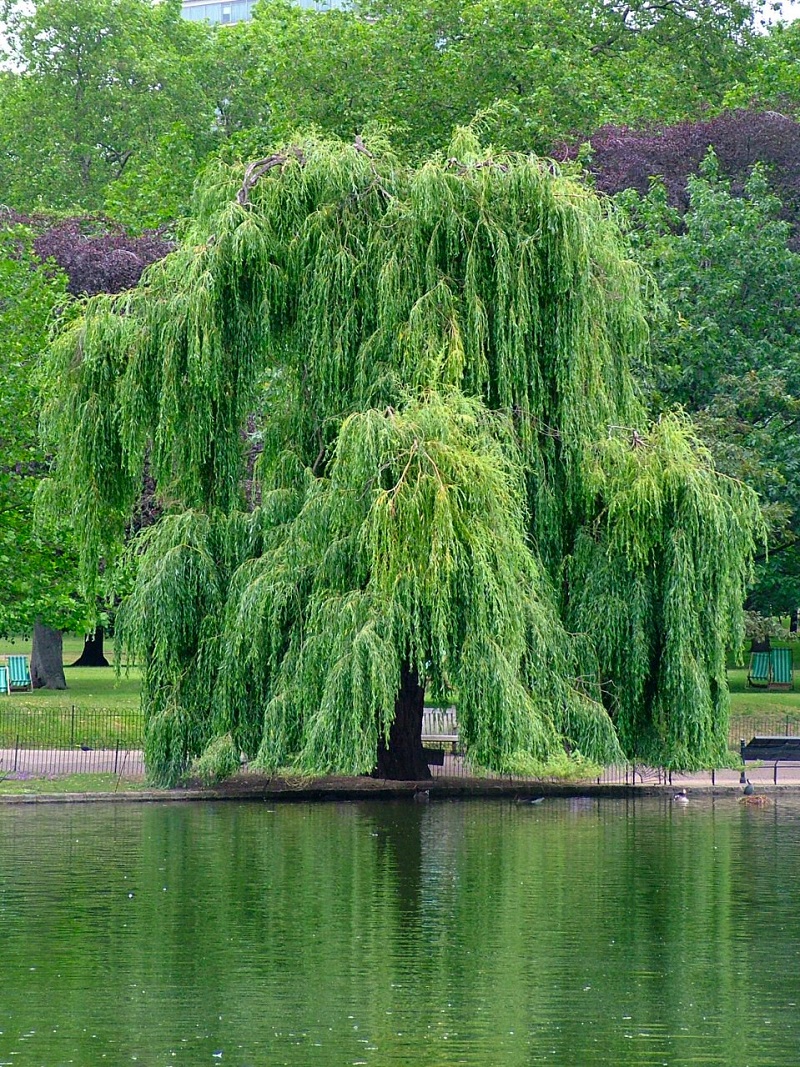 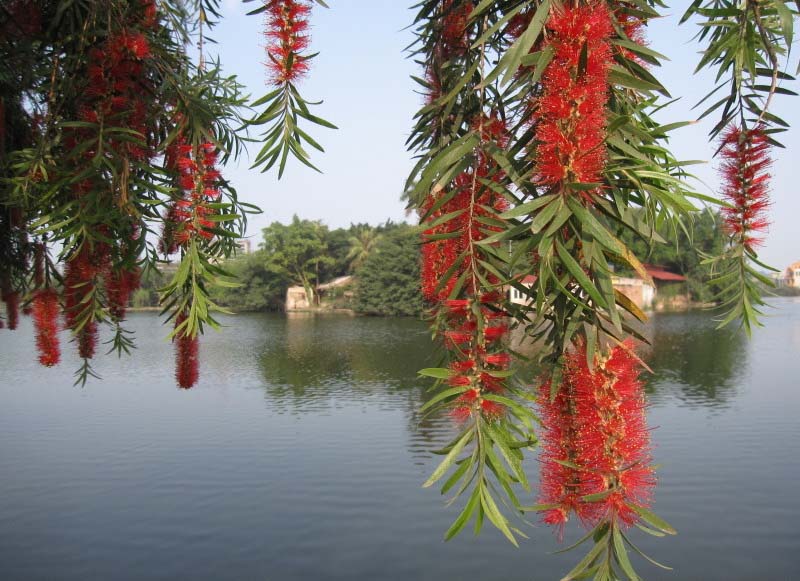 [Speaker Notes: GV giáo dục mở rộng: bảo vệ thiên nhiên, bảo vệ môi trường.]
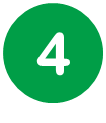 Viết vào vở câu trả lời cho câu hỏi a và b ở mục 3
a. Thân cây liễu (…).
b. Cành liễu (…).
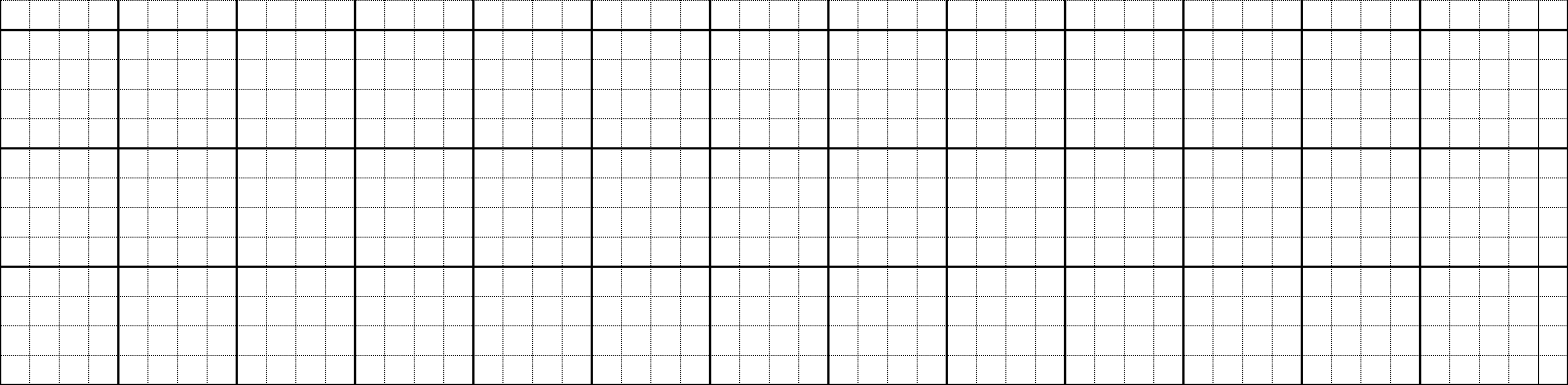 a) Thân cây lΗğu δŪg Ǉo ηưng Ύ˞o dai.
b) Càζ lΗğu Εϛm jại, có Ό˘ εuΐϜn đųg Ό;o
εΗϛu gió
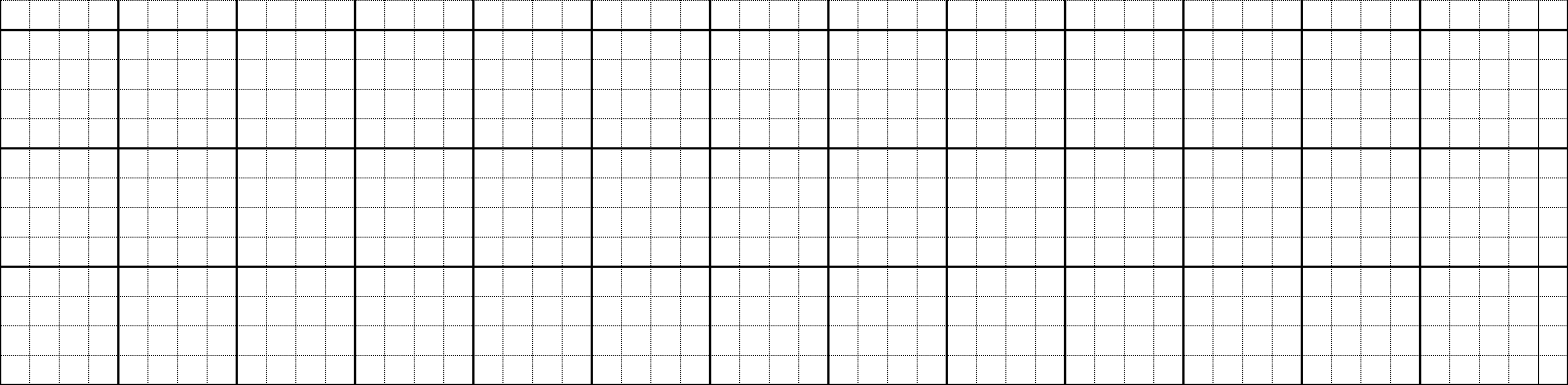 [Speaker Notes: GV hướng dẫn hs đồ chữ hoa K. GV hỏi để khai thác cho HS hiểu kĩ thuật viết (chữ đầu câu viết hoa, cuối câu có dấu chấm, khoảng cách các chữ bằng 1 con chữ o…)]
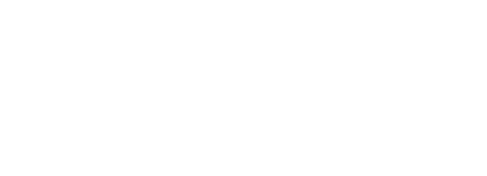 Dặn dò:
Đọc lại bài: Cây liễu dẻo dai (trang 118, 119).
Chuẩn bị bài mới (trang 120, 121).